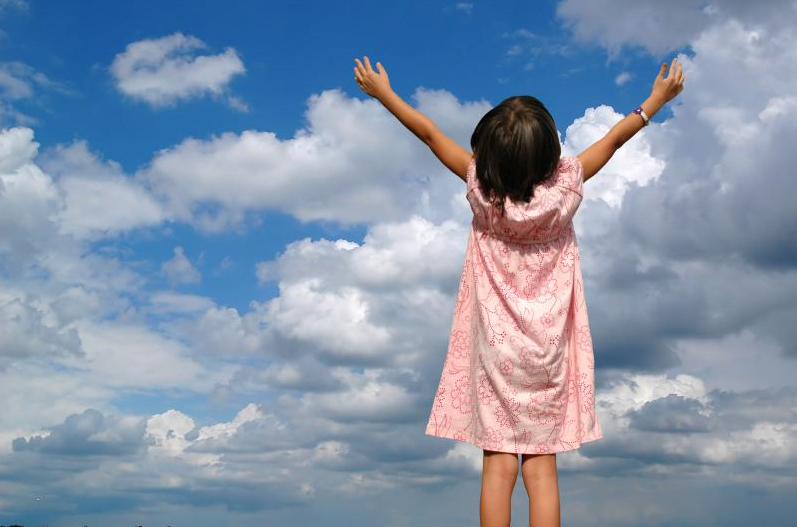 神的孩子
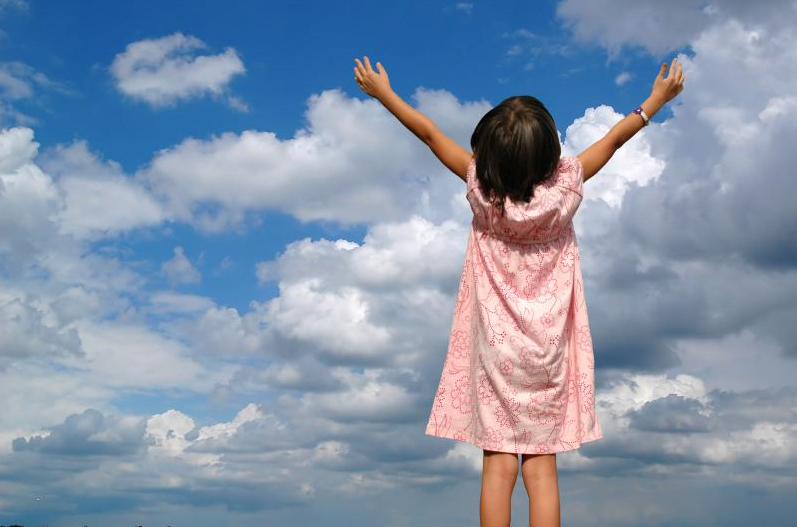 神的孩子
不要沮喪 
舉目向上望。神在天上 
不分晝夜 時時看顧你。
神的孩子   1/8
(詩集：曾毓蘭詩歌(神的孩子)
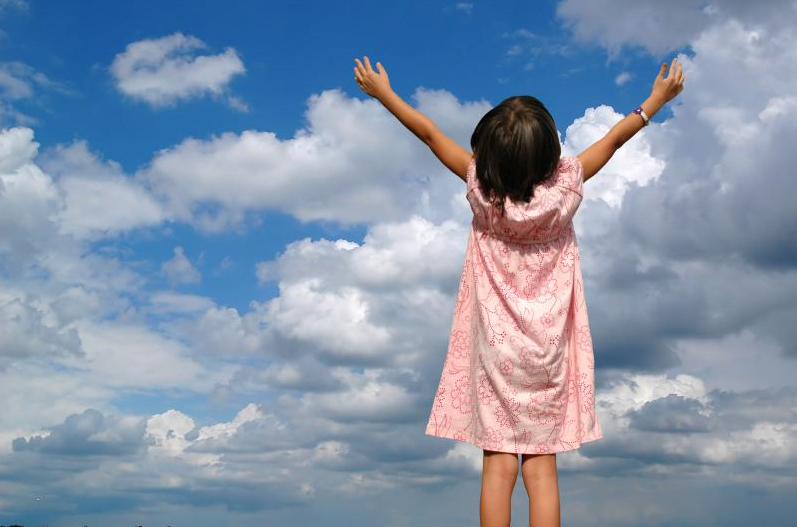 雖遇艱難 
雖有愁苦 
仍在祂手裡祂必叫萬事互相效力 
使你福杯滿溢。
神的孩子   2/8
(詩集：曾毓蘭詩歌(神的孩子)
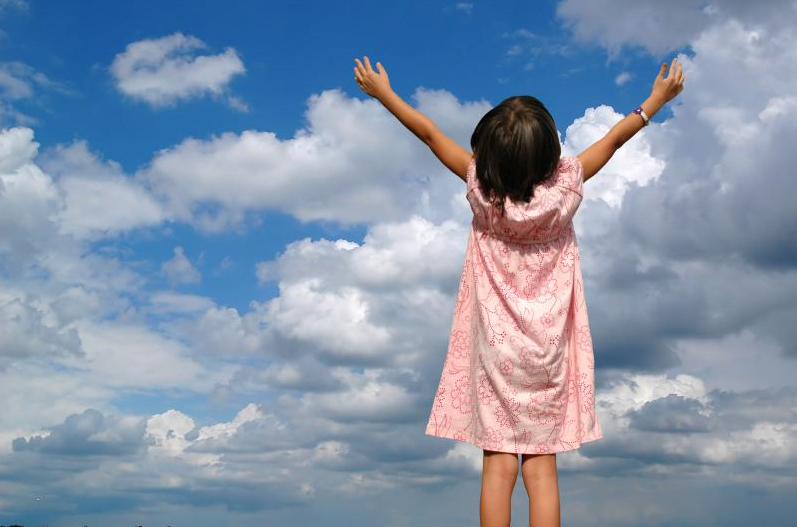 不要看環境 
不看自己 凡~專心倚靠祂的
必重新得力。
神的孩子   3/8
(詩集：曾毓蘭詩歌(神的孩子)
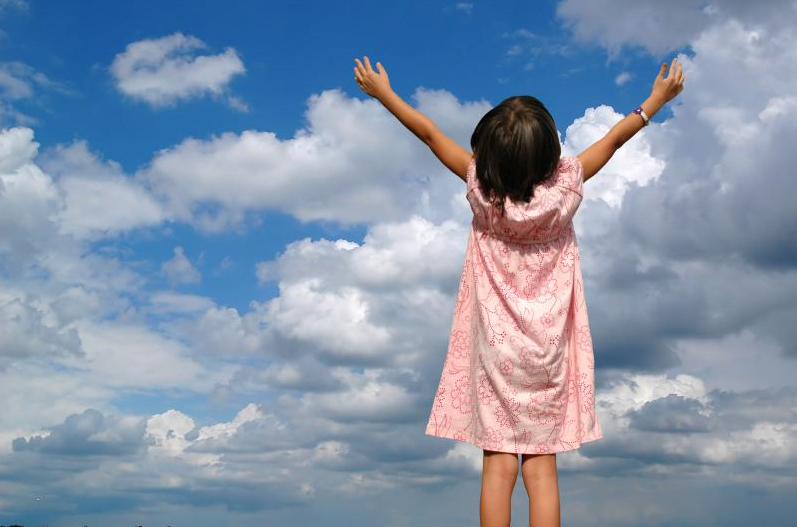 每個禱告神都垂聽 
千萬別放棄。永~遠不要忘記
你要忠心走到底。
神的孩子   4/8
(詩集：曾毓蘭詩歌(神的孩子)
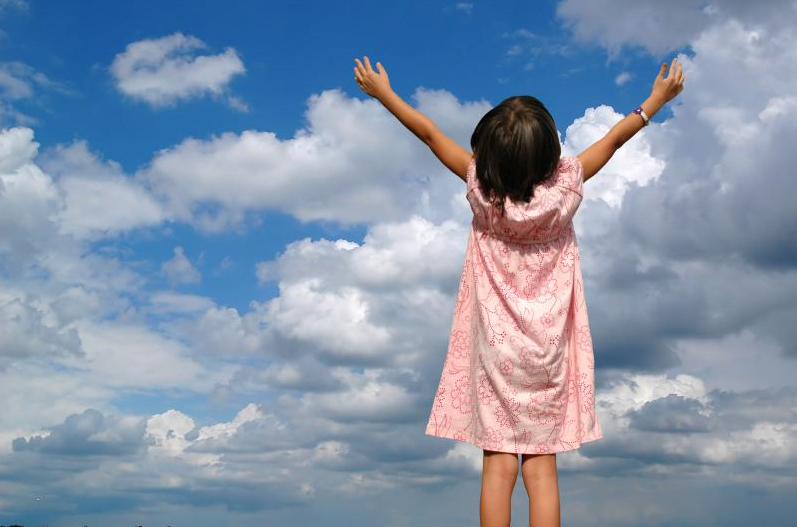 神的孩子
不要沮喪 
舉目向上望。神在天上 
不分晝夜 時時看顧你。
神的孩子   5/8
(詩集：曾毓蘭詩歌(神的孩子)
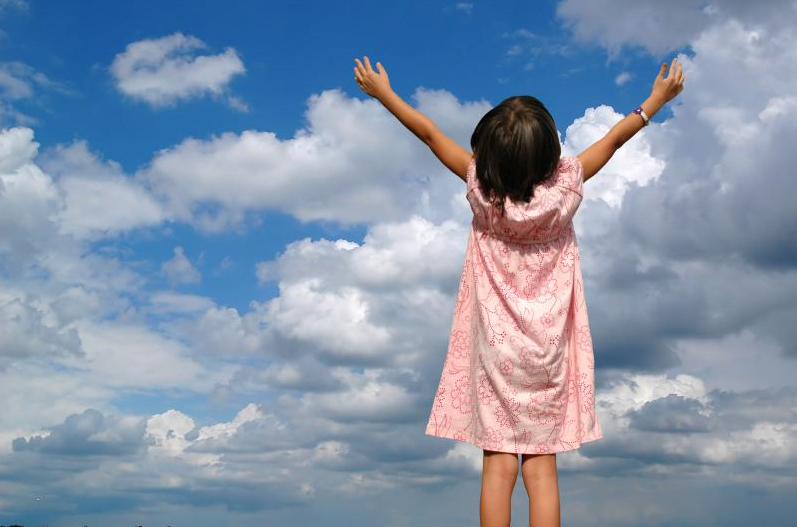 雖遇艱難 
雖有愁苦 
仍在祂手裡祂必叫萬物互相效力，使你福杯滿溢。
神的孩子   6/8
(詩集：曾毓蘭詩歌(神的孩子)
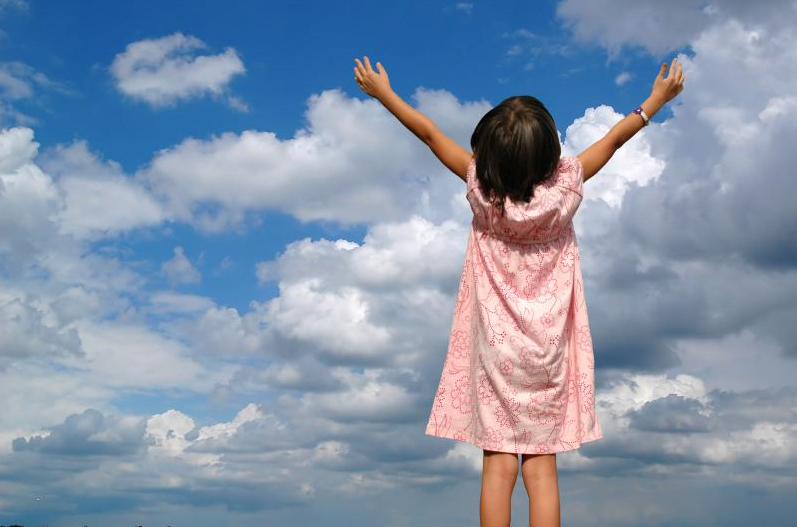 不要看環境，
不要看自己，凡~耐心等候祂的 
必如鷹遨翔天際。
神的孩子  7/8
(詩集：曾毓蘭詩歌(神的孩子)
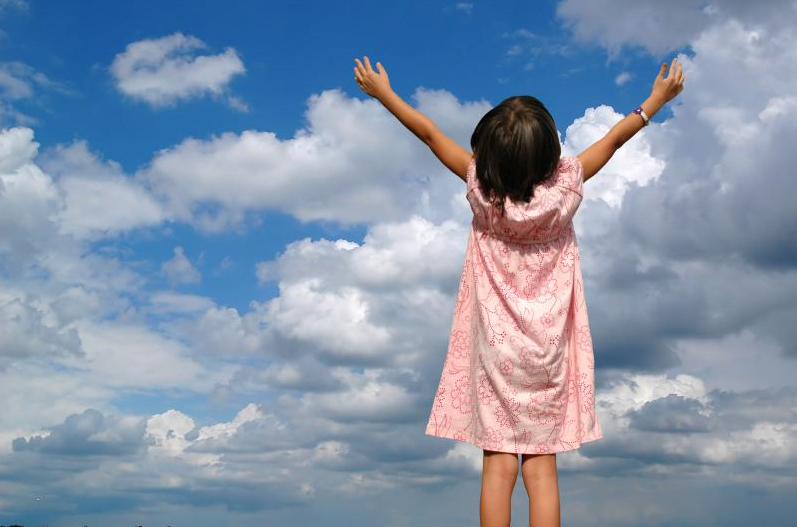 神的孩子 
在主愛中 
得享祂安息。永遠不要忘記 
你是神所愛孩子。
神的孩子   8/8
(詩集：曾毓蘭詩歌(神的孩子)